Fizika
10-sinf
Mavzu: 
Aylanma harakat dinamikasi.


O‘qituvchi: 
Toshkent shahar Uchtepa tumani 287-maktab fizika fani o‘qituvchisi
Xodjayeva Maxtuma Ziyatovna.
Markazga intilma kuch
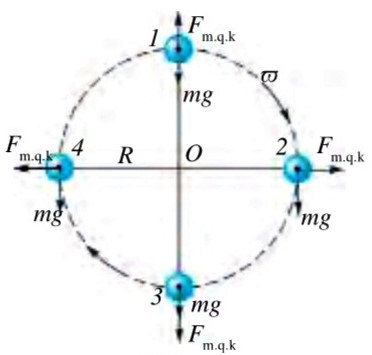 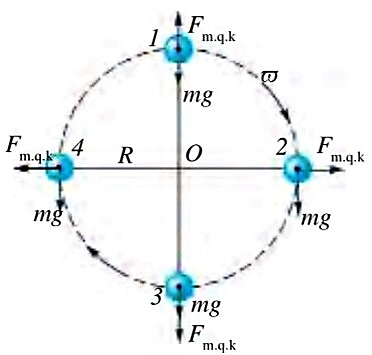 Masala
50 kg massali bola uzunligi 5 m bo‘lgan arg‘imchoqda uchmoqda. 
Muvozanat vaziyatidan 5 m/s tezlik bilan o‘tayotganda, u o‘rindiqqa qanday (N) kuch bilan ta’sir qiladi?
Masala
Egrilik radiusi 40 m bo‘lgan qavariq ko‘prikdan o‘tayotgan mototsiklning tezligi kamida qanday (m/s) bo‘lganda, uning eng yuqori nuqtada vazni bo‘lmaydi?
Mustaqil bajarish uchun topshiriqlar
1. Markazdan qochma kuch qanday aniqlanadi?
2. Yo‘lning burilish qismlarida nima sababdan avtomobillarning tezligini kamaytirish kerak?
3. Qanday harakatlarda markazdan qochma kuchni hisobga olish kerak?